Improving Linkage and Retention In Care: Integrating Community Health Workers into Multidisciplinary Care TeamsDecember 13, 2018
Brian Fitzsimmons
Public Health Analyst, Divisions of Community HIV/AIDS Programs 
HIV/AIDS Bureau (HAB)
Health Resources and Services Administration (HRSA)
Disclosures
Presenter(s) has no financial interest to disclose.

This continuing education activity is managed and accredited by AffinityCE/Professional Education Services Group in cooperation with HRSA and LRG. PESG, HRSA, LRG and all accrediting organization do not support or endorse any product or service mentioned in this activity.
PESG, HRSA, and LRG staff as well as planners and reviewers have no relevant financial or nonfinancial interest to disclose.
Commercial Support was not received for this activity.
Health Resources and Services Administration (HRSA) Overview
Supports more than 90 programs that provide health care to people who are geographically isolated, economically or medically vulnerable through grants and cooperative agreements to more than 3,000 awardees, including community and faith-based organizations, colleges and universities, hospitals, state, local, and tribal governments, and private entities

Every year, HRSA programs serve tens of millions of people, including people living with HIV/AIDS, pregnant women, mothers and their families, and those otherwise unable to access quality health care
3
HIV/AIDS Bureau Vision and Mission
Vision
 Optimal HIV/AIDS care and treatment for all. 

Mission
Provide leadership and resources to assure access to and retention in high quality, integrated care, and treatment services for vulnerable people living with HIV/AIDS and their families.
4
Ryan White HIV/AIDS Program
Provides comprehensive system of HIV primary medical care, medications, and essential support services for low-income people living with HIV
More than half of people living with diagnosed HIV in the United States – more than 550,000 people – receive care through the Ryan White HIV/AIDS Program 
Funds grants to states, cities/counties, and local community based organizations 
Recipients determine service delivery and funding priorities based on local needs and planning process
Payor of last resort statutory provision:  RWHAP funds may not be used for services if another state or federal payer is available
84.9% of Ryan White HIV/AIDS Program clients were virally suppressed in 2016, exceeding national average of 55%
Source: HRSA. Ryan White HIV/AIDS Program Annual Client-Level Data Report 2015; CDC. HIV Surveillance Supplemental Report 2016;21(No. 4)
5
Agenda
Welcome/Introductions
Presentations
Overview of Community Health Workers (CHW) in Ryan White
Brian Fitzsimmons, Project Officer in Division of Community HIV/AIDS Programs
CHW Program at the University of Alabama 
Kathy Gaddis, Clinical Supervisor at UAB 1917 Clinic
CHW Program at East Carolina University 
LaWanda Todd, Associate Program Manager & LaSean Hutcherson, Support Coordinator
CHW Program at Southern Nevada Health District
Lourdes Yapjoco, Ryan White Program Manager
Panel Discussion and Questions
6
Learning Outcomes
Understand the role of community health workers in improving linkage and retention in care for underserved and hard-to-reach ethnic minority populations.
Discuss the key functions of a community health worker and how those functions fit under the various RWHAP service categories.
Describe the programmatic and practical considerations of successfully integrating CHWs into existing HIV multidisciplinary treatment teams among a variety of RWHAP clinics and models of care.
Identify CHW core competencies currently in use across the country and those under development by national training and accreditation bodies.
7
What is a CHW?
According to the American Public Health Association (APHA), “a CHW is a frontline public health worker who is a trusted member of and/or has an unusually close understanding of the community served. 

This trusting relationship enables the CHW to serve as a liaison/link/intermediary between health/social services and the community to facilitate access to services and improve the quality and cultural competence of service delivery. 

A CHW also builds individual and community capacity by increasing health knowledge and self-sufficiency through a range of activities such as outreach, community education, informal counseling, social support and advocacy.”
8
Why the focus on the term of CHW?
The job functions and public health roles of CHWs have always contained peer-based roles historically used in Ryan White HIV/AIDS Programs
The dramatic improvements in HIV care including clinical outcomes and increased life expectancy of people living with HIV (PLWH) means that HIV is mirroring other chronic disease conditions
The CHW professional community continues to advance in professionalizing the roles and competencies of these peer-based positions
By fully incorporating CHWs, this shift facilitates the adoption and sharing of a growing body of CHW training and professional development resources that exist to promote skills for use in the field
9
CHW work in multiple settings
Ryan White HIV/AIDS Program Clinics
Community Health Centers
Hospitals
Substance use service providers
State and municipal heath departments
Community based organizations
Public housing authorities
Public safety
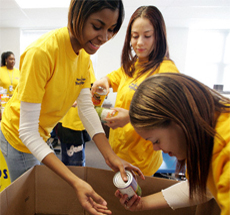 10
CHWs increase access to:
Primary care, including HIV primary and specialty care
Health care coverage and enrollment in payment resources
Preventive education, screenings, and treatment, including immunizations
Mental Health/ Behavioral Health services
Community/social services 
The HIV care continuum
11
CHWs address diverse health issues
Infectious Disease
Chronic Disease
IPV, Assault, Youth Violence
Maternal & Child Health
Nutrition Services
Tobacco Control
Lead Poisoning Prevention
Early Detection/Intervention
12
Staff Position Titles under the CHW Umbrella
Common Ryan White Staff Titles 	
Peer/Consumer Advocate
Peer Educator
Peer Navigator
Retention Specialist
Outreach Worker
Linkage/Retention Coordinator
Prevention Specialist
Common Staff Titles Outside Ryan White
Community Health Educator
Health Advocate
Family Advocate
Enrollment Worker
Promotor de Salud
Family Support Worker
Doula
Youth Outreach Worker
13
HRSA CHW Project
Title: Improving Access to Care: Using Community Health Workers to Improve Linkage and Retention in HIV Care (HRSA-16-185) 
Cooperative Agreement in HAB’s Division of Community HIV/AIDS Programs to provide technical assistance and evaluation on the use of CHWs in Ryan White
Funded by the Secretary’s Minority AIDS Initiative Funding
Project Start Date: September 1, 2016
Project End Date: August 31, 2019
Boston University (School of Public Health) serving as the Technical Assistance and Evaluation Center (TAEC ) for the project
14
CHW Project Goals
Develop an effective model that successfully integrates CHWs into HIV multidisciplinary treatment teams
Training and direct technical assistance on CHW implementation to subaward sites; national webinars and a library of CHW-related publications and resources for the HIV community
Evaluation to assess the effectiveness of project activities including those at each subaward site
Dissemination of content, including a CHW Implementation Guide as a capstone deliverable
15
Subaward Selection Criteria
RWHAP-funded medical provider sites
Low viral load and retention among ethnic minorities based on 2015/2016 RSR data
Distribution included both urban and rural recipient sites
Organizational capacity and commitment to cost-sharing and sustainability beyond project end date
16
[Speaker Notes: The subaward process first solicited letters of intent followed by a competitive application process covering the following criteria:

Read the slide]
Subawarded Sites
CrescentCare					New Orleans, LA
East Carolina University				Greenville, NC
Franklin Primary Health Center			Mobile, AL
JACQUES Initiative				Baltimore, MD
Legacy Community Health Services			Houston, TX
The McGregor Clinic				Fort Myers, FL
Newark Beth Israel Medical Center– FTC		Newark, NJ
Southwest Louisiana AIDS Council			Lake Charles, LA
Southern Nevada Health District			Las Vegas, NV
University of Alabama at Birmingham 1917		Birmingham, AL
17
[Speaker Notes: Here’s a list of the sites that received a subaward. Most (8/10) were current Part C-funded sites. Seven are located in the south.]
Subaward Site Locations
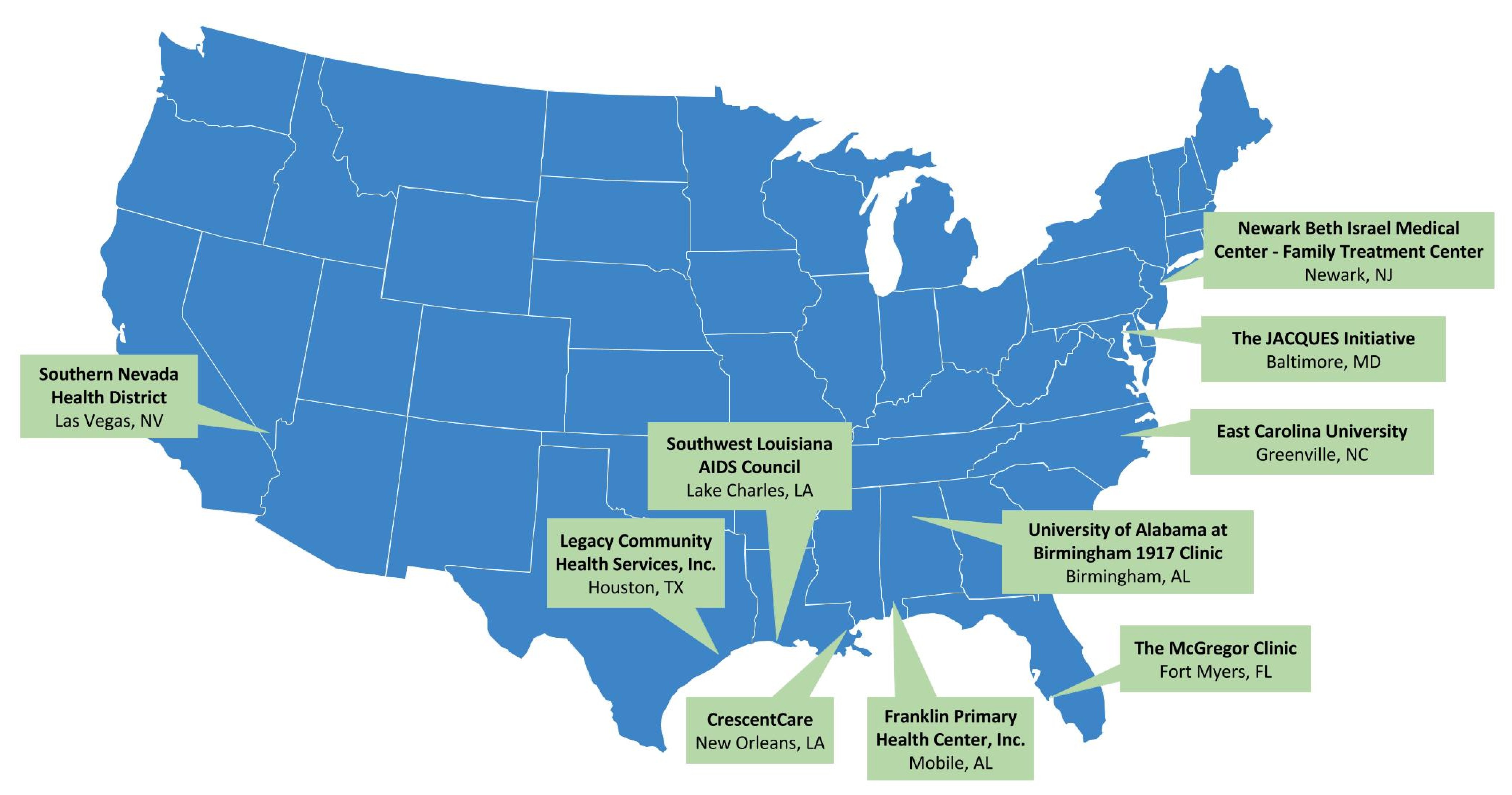 18
[Speaker Notes: The subaward process first solicited letters of intent followed by a competitive application process covering the following criteria:

Read the slide]
Defining CHW Curriculum & Training
HIV
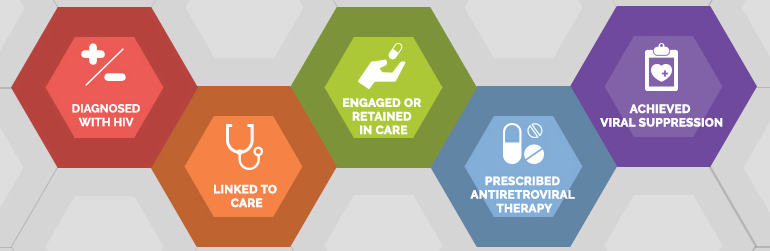 [Speaker Notes: The Community Health Worker (CHW) Core Consensus (C3) Project offers recommendations for national consideration related to CHW core roles (scope of practice), core skills, and core qualities (skills and qualities are collectively defined as competencies). The proposed roles, skills, and qualities are intended to inform the range of CHW practice. Many entities have adopted C3 in defining the scope of CHW training and services. 


PLWHA can be uniquely qualified to perform some of these tasks, especially supportive services, since they can complement task-oriented training with direct experience of disease management in the specific context of their communities’ strengths and challenges. Indeed, since the onset of the HIV epidemic, PLWHA or those who are otherwise directly affected by HIV/AIDS (e.g. parents or caregivers of PLWHA) have contributed to HIV prevention, care, and treatment in a wide range of paid and unpaid peer provider roles]
CHW Roles: CHW Core Consensus (C3) Project
Cultural Mediation Among Individuals, Communities, and Health and Social Service Systems 
Providing Culturally Appropriate Health Education and Information 
Care Coordination, Case Management, and System Navigation 
Providing Coaching and Social Support 
Advocating for Individuals and Communities 
Building Individual and Community Capacity 
Providing Direct Service 
Implementing Individual and Community Assessments 
Conducting Outreach 
Participating in Evaluation and Research
20
CHW Common Core Project
[Speaker Notes: This chart lists the current states and organizations participating in the C3 project. It should be noted that the current ASTHO CHW project is also adopting the C3 curriculum. 

To clarify, the C3 project is not intended to define the range of practice of any individual CHW or CHW organization, but rather to represent the potential range of CHW roles and skills, and an essential set of qualities.  Currently, the C3 Project  includes an analysis phase and an initial consensus-building phase. Findings are presented as “recommendations” in the report, which ends with a discussion of potential use of the findings and future directions. the C3 Project sought to capture how CHW roles, skills, and qualities have changed over time incorporating input and facilitating consensus building among state and local CHW associations. The consensus-building process is an end in itself, seeking greater unity and common understanding within the CHW field in the many different settings in which CHWs practice. 

The C3 Project identified ten roles applicable in many different settings; The Project identified eleven core skill areas – three being new skills. 

A current project working on CHWs in Ryan White adopted the C3 roles, skills, and qualities for CHWs. The roles and skills utilized and employed by the CHWs in this project impact every aspect of the HIV care continuum.]
CHWs in Ryan White
22
[Speaker Notes: Although specific duties may vary, CHWs are used to improve outcomes across the entire HIV care continuum and preliminary feedback from the CHW project is that CHWs have an impact at every step across this continuum.]
Preliminary Findings from CHW Project
Training and supervision needs of CHWs were underestimated 
Coaching sessions are an important bridge between learning sessions and CHWs practice/program management
CHWs expressed a strong desire for peer/professional support among colleagues
Type of organization has little impact on how CHW services are provided to PLWH
CHWs are utilized at every step of the HIV care continuum to improve viral suppression and retention
23
Preliminary Challenges in CHW integration
Training and professional development
Role Definition
Integration into existing treatment teams
Ongoing professional support and peer training
24
Where do CHWs fit in Ryan White HIV/AIDS Programs?
Questions to consider: 
What the are services/functions to be carried out by your CHW or CHW program? 
To what degree are those services/functions being currently provided by staff?
To what degree will those functions shift to incorporate CHW functions; and what adjustments need to be made to current program workflow?
Regardless of the specific roles/functions, consider the framework of the HIV care continuum and the RWHAP service categories contained in HAB’s PCN 16-02.
25
Incorporating CHWs into RWHAP programs and clinics
Ryan White HIV/AIDS Programs follow the service categories detailed in HAB PCN 16-02
The typical duties of a CHW were covered in slides 9-12 so lets list the RWHAP service categories that contain the same functions and services of a CHW
Keep in mind that in several categories, CHWs may only perform specific tasks or roles under a category often as part of a multidisciplinary team that, collectively, provides a continuum of services that can cover both Core Medical And Support Services
26
Incorporating CHWs into RWHAP programs and clinics
RWHAP Service Categories applicable to CHW functions: 
Outpatient Ambulatory Health Services 
Early Intervention Services (vary by RWHAP Part) 
Health Education/Risk Reduction (HERR) 
Non-Medical Case Management
Outreach Services
Psychosocial Support Services
Referral for Health Care and Supportive Services 
CHWs may incorporate duties from multiple RWAP service categories
27
Experiences from the field
CHW Program at the University of Alabama at Birmingham, 1917 Clinic
Kelly Ross-Davis, Program Manager

CHW Program at East Carolina University, Adult Specialty Care
LaWanda Todd, Associate Program Manager 
LaSean Hutcherson, Support Coordinator

CHW Program at Southern Nevada Health District 
Lourdes Yapjoco, Ryan White Program Manager
28
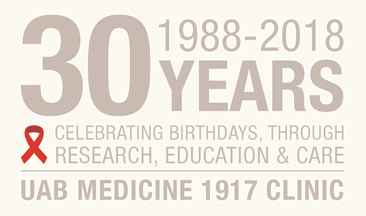 University of Alabama at Birmingham (UAB) 1917 ClinicTommy Williams – CHWDominique Hector - CHWKelly Ross-Davis – Administrative SupervisorKathy Gaddis – Clinical Supervisor
The mission of the 1917 Clinic is to address the needs of patients, their families and significant others, the scientific community, and the community at large in responding to the urgent and unique issues surround HIV/AIDS.
CHW Focus Population – Linkage to Care:
New patients who have arrived to New Patient Orientation (NPO), but not arrived to provider appointment.
Patients who did not arrive for the first scheduled NPO (had to be rescheduled at least one time). 
All Reconnect patients who are reinitiating care.
      (VL > 1000)
http://www.uab.edu/1917clinic 
https://www.facebook.com/1917Clinic
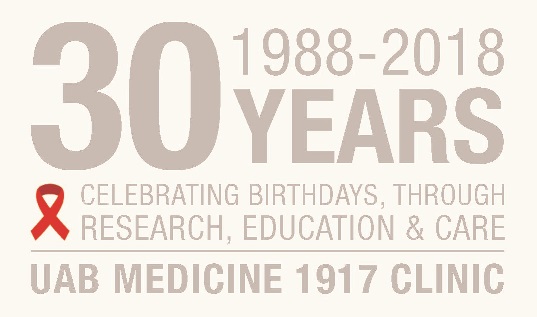 Service Area and Services provided
Clinic population 3457
Majority live in Alabama
Target area is Birmingham and 7 surrounding counties
Health Outcomes
HIV Viral Load 
91% of ≤1000
88% have ≤ 200
Retention Rate - 82 %
HRSA Measure of 2 visits within a year period separated by 3 months
[Speaker Notes: HRSA Measure, Patients that had 2 clinical visits to an HIV provider separated by 3 months within a 1 year period.


Add background slides about the organization, addressing: 1) health outcomes; 2) service area; 3) number of patients; 4) services offered.]
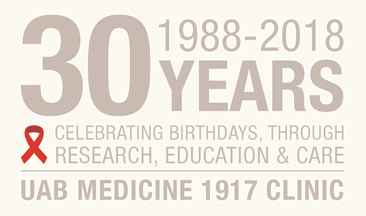 Gender and Race
[Speaker Notes: 55 Hispanic =  about 2 %]
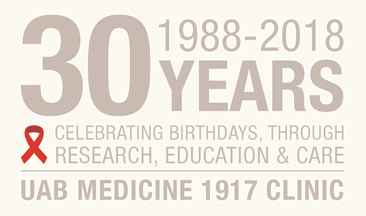 Income and Insurance
89% have income below 100 % of the Federal Poverty Level
26% have private insurance independently 
35% have Medicare or Medicaid
24% have private health insurance through the Alabama Department of Public Health
15% have no insurance
[Speaker Notes: This is a snapshot of our clinic population. 
100 % of FPL is about $1000 per month for household of 1.   Majority of our patients insurance since Health Department – ADAP started the Alabama Insurance Assistance Program.  In 2013 about 1/3 (33 %) of our population was uninsured and today 15% are uninsured.  

Overall, our patients have economic challenges which include sustainable stable housing and keeping utilities on, food insecurity, transportation, etc.   We are utilizing 340 B money to address some of these issues which we will talk more about.]
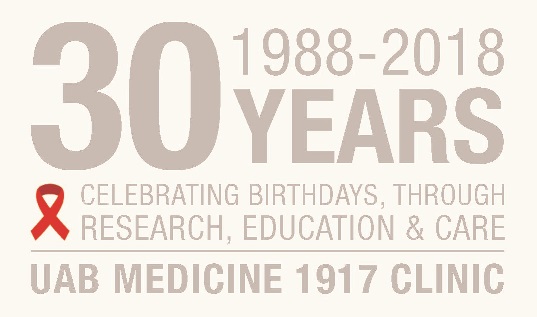 Services Provided
HIV Testing
Ambulatory HIV primary, specialty medical, oral health care
Medical case management
Mental health counseling including addiction 
Nutrition Counseling – Nutritionist
Medication Adherence Counseling
Education and training for the community and healthcare workers
Clinical and Behavioral Research
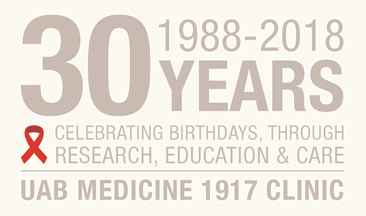 UAB 1917 Clinic CHW Team
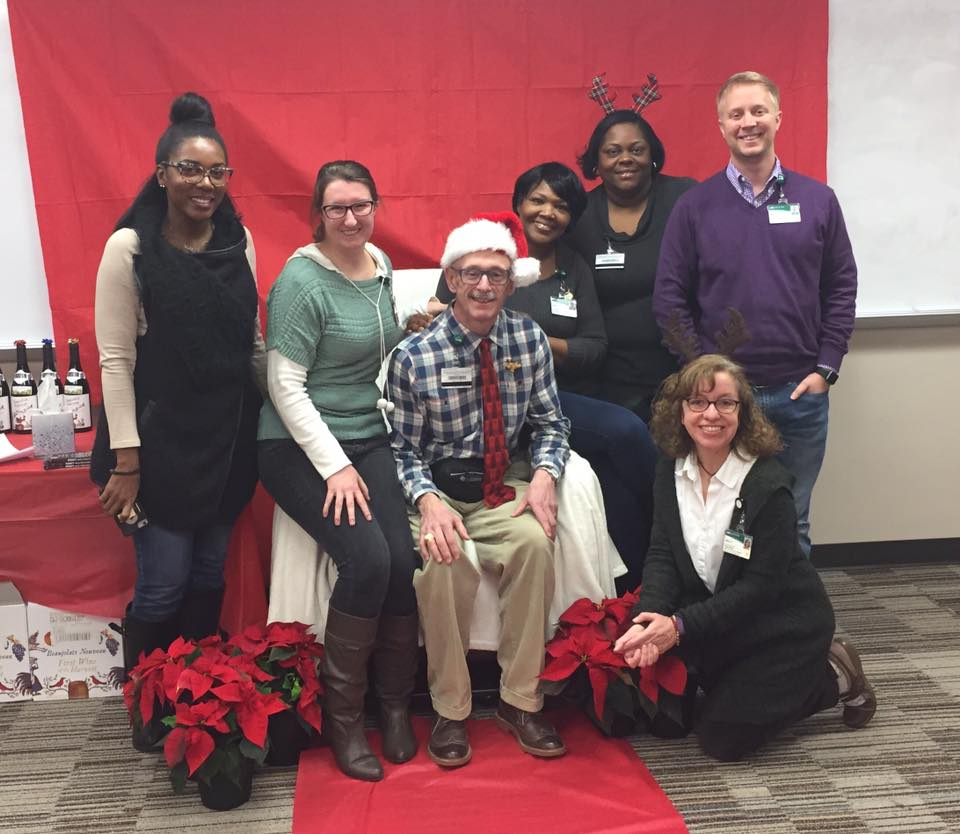 Clinic Director
Administrative Supervisor
Clinical Supervisor
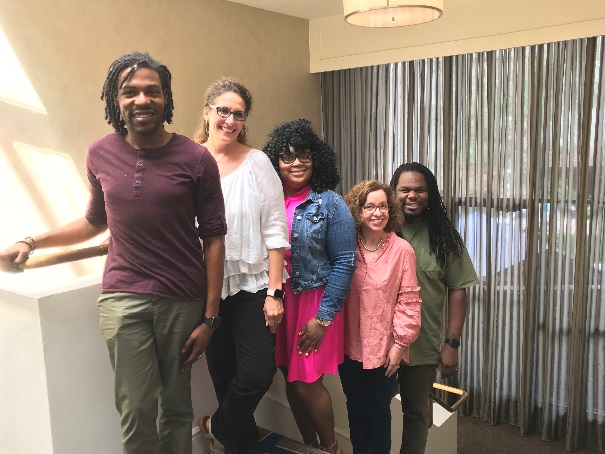 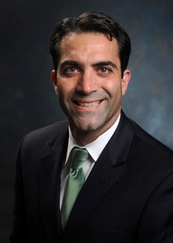 CHW
CHW
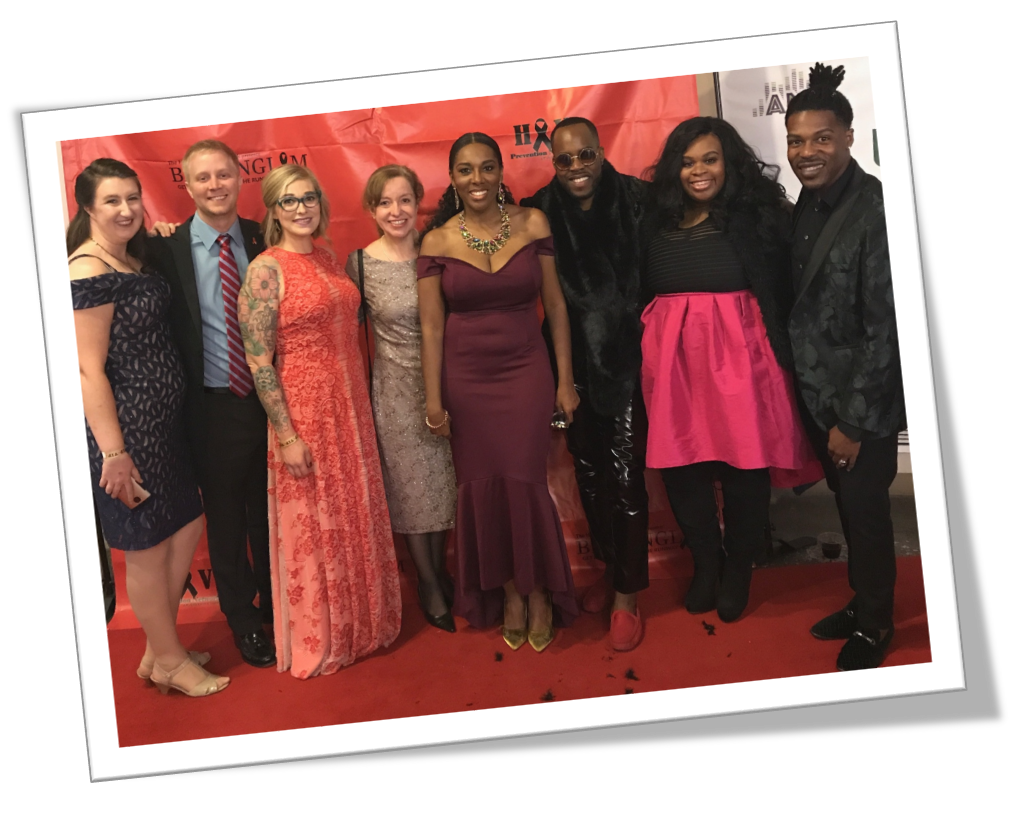 Behavioral Research Team
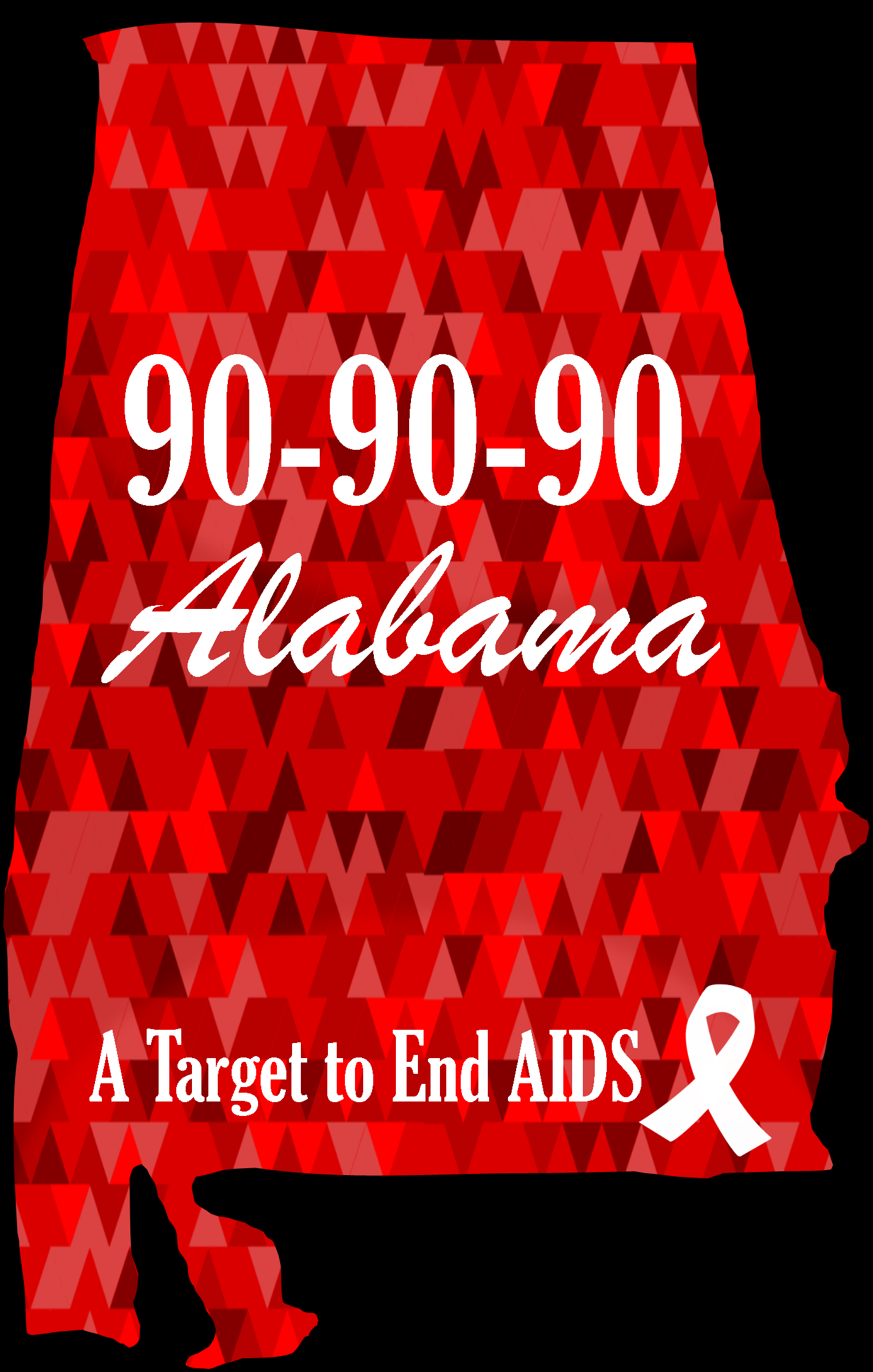 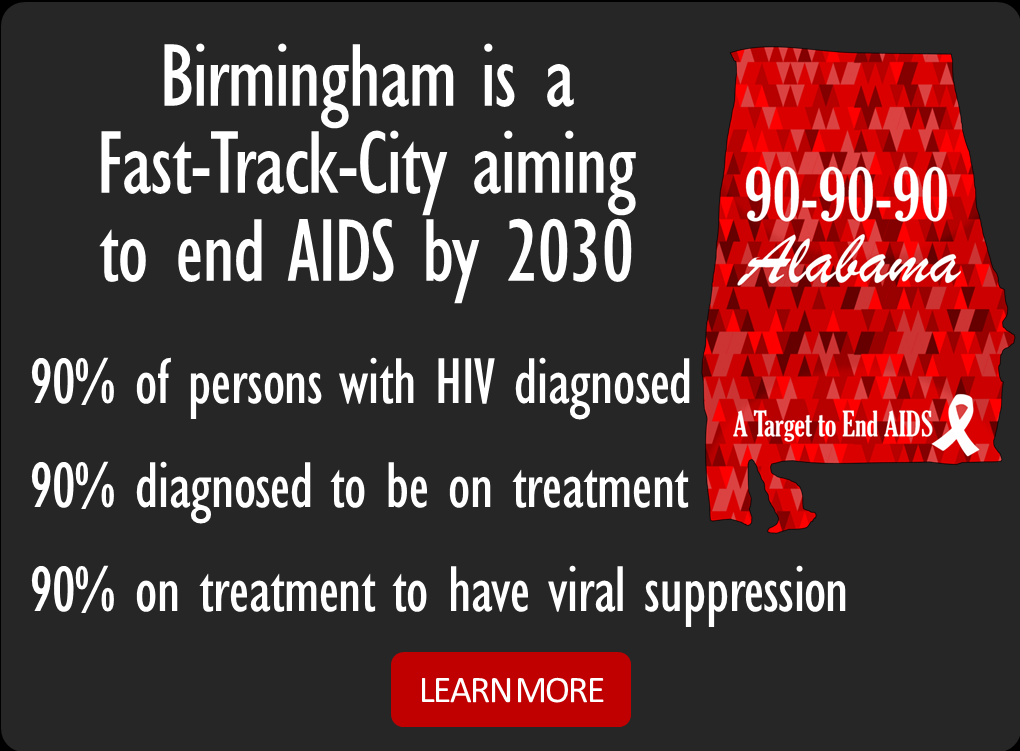 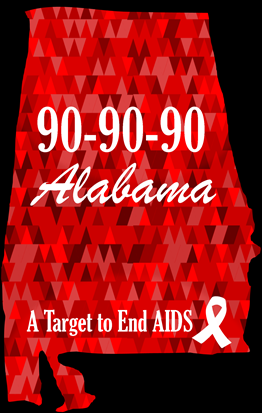 What we plan to achieve…
Successfully integrate CHWs into 1917 Clinic to meet our overall mission and specific focus.
Intentionally coordinate the CHW strategies into Alabama’s Data For Care (D4C) Enhanced Personal Contact – patients at risk of missing appointments.
Strategically incorporate Alabama’s 90-90-90 Initiative, so 90% of our focus population is linked and engaged in care by 2020.
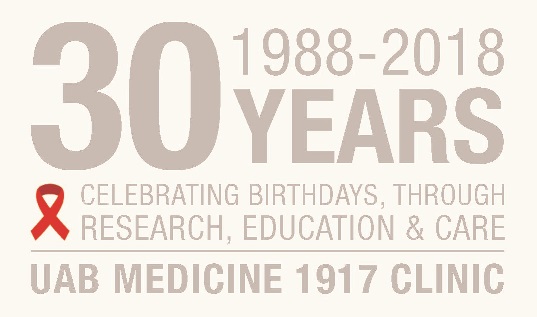 Strategy


Working together for a common mission with specific roles
Challenge


Juggling multiple responsibilities in a high volume clinic
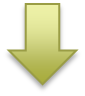 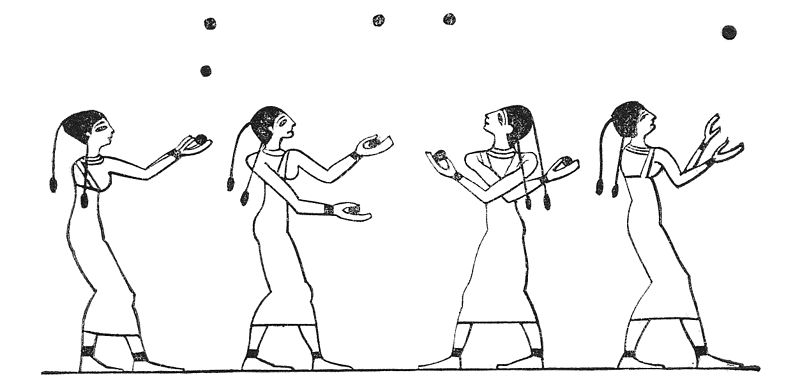 UAB 1917 Clinic – LS2: Agency UpdatesSCORPIO Study – Serving Communities. Offering resources. Partnering in Outcomes. (Spring 2018)
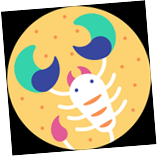 Major Activities since LS1
Planning meetings between CHWs and RISC (behavioral research staff)
Finalized protocol
Training with BU for REDCap & Tracking Form
Talking points to introduce study to eligible patients
Staff changes and training – 
Dominique Hector, CHW
D’Netria Jackson, RISC Research Study Coordinator
Started enrollment 2/19/18
Revisited system to identify eligible patients
Focus for LS2 to LSC3
Recruitment, recruitment, recruitment
Continue to refine process to identify eligible patients
Open communication with CHW and RISC team including monthly meeting
Case Studies with Clinical Supervisor
CHW Initiative PR
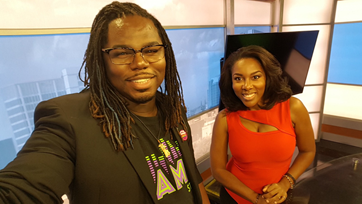 UAB 1917 Clinic – LS3: Agency SpotlightSCORPIO Study – Serving Communities. Offering resources. Partnering in Outcomes. (Summer 2018)
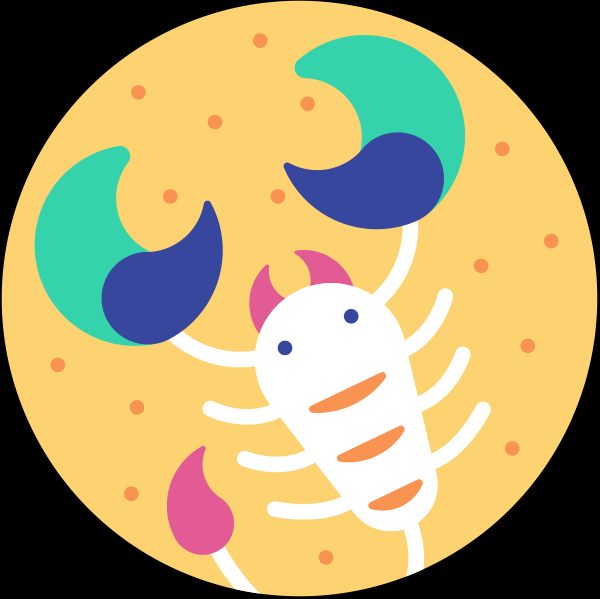 Recruitment Strategy
Excellent communication between CHWs and Research Team


Plan: Provide snacks               during enrollment!

Highlight
We now have six patients enrolled!
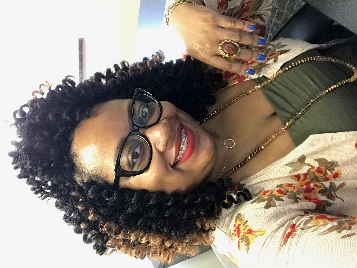 CHW Team
Jim Raper, PI
Kelly Ross-Davis, Administrative supervisor
Kathy Gaddis, Clinical Supervisor
Tommy Williams, CHW
Dominique Hector, CHW
D’Netria Jackson, RISC Study Coordinator
Sarah Dougherty, RISC Mentor, Chart Abstraction
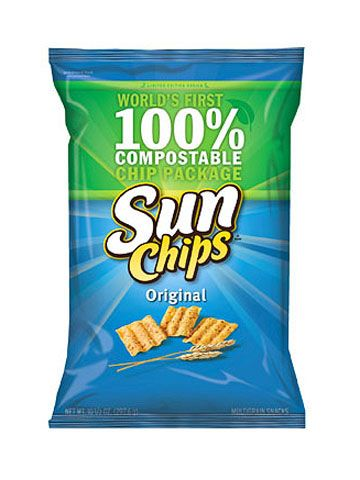 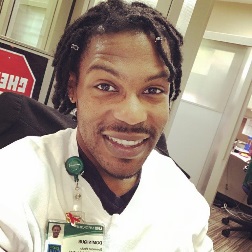 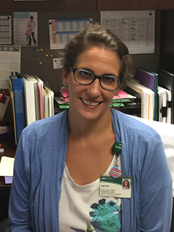 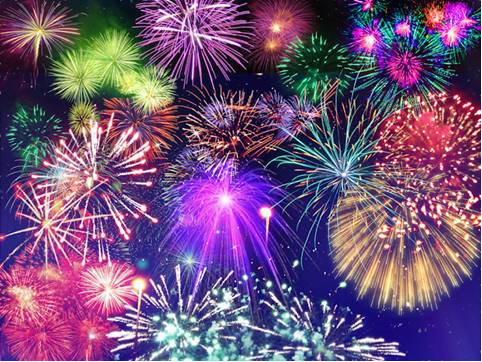 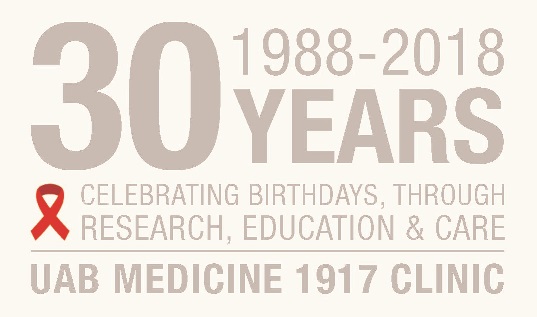 Lessons Learned
Defining the specific role of the CHW within our clinic
Developing protocol with specific steps and systems
Refining protocol to perform the specific role in real life
Clarifying how the CHW integrates with clinic team and community partners
Educating the clinic team on the CHW role
Providing ongoing training and support
Open communication with supervisor
Case studies
Celebrating success as a team
ECU Adult specialty care
CHW’s: Karen Carr, Maurice Carter & Peter Williams
CHW Coordinators: LaWanda Todd & LaSean Hutcherson
Overview of ECU HIV Program (ECUHIVP)
ECU Adult Specialty Care is located in Greenville, NC

Serves more than 1500 PLWH living in the 30 counties in eastern NC (blue and yellow on NC map)

Majority African American men

 Client population is 65% men and 35% women

Income and Insurance – 2016
38% no insurance; 26% Medicare, 17% Medicaid and 19% Private
59% < 100 FPL, 24% 100-200FPL and 8% 200-200FPL
ECUHIVP - One Stop Clinic and Service Provided
Outpatient Ambulatory Outpatient Services (OAMC)
Early Intervention Services: HIV testing, Linkage to care
Treatment Adherence  Clinical Counseling  
Nutritional Screening and Treatment 
Medical Case Management
Behavioral Health Services
Oral Health Services
Non-Medical Case Management Services: 
HIV Medication Assistance Program (HMAP) 
Prescription Assistance program (PAP) 
Transportation Assistance
ECUHIVP Organization Structure
Staff Physician
Dora Lebron
Pediatric Infectious Disease Clinic
Salma Syed, DO
William Dalzell, MD
Sue Howell, SW-CM
Adult Infectious Disease Clinic 
Chief, Division of Infectious Diseases 
Paul Cook
Nutritionist
Laura Matarese
Physician
TBA
Staff Physician
Alex Stang
IM Administration
Caryl Holloman     Lisa Coyle
Staff Physician
Alicia Lagasca
Staff Physician
Clinic Medical Director
Ryan White Director
Nada Fadul*
Adm. Support 
Jennifer Poorman
Joshua Allen
Staff Physician
Rabindra Ghimire
Staff Physician
Ahmed Abubaker
Staff Physician
Dean Markham
Physician/Ryan White Adm.
 Diane Campbell*
FNP/Director Clinical Operations  
Grace Wilkins*
Clinical Staff
1. FNP – TBA
2. Pharmacist 
Tracy Perry
 Manal Elnabtity*
Adm. Assist. Claudia Williams
2. Research Assist. Ciarra Dortche
3. FOCUS Grant Kirby Elmore
4.  Grant Fiscal Manager
Nan Ma*
PAS Team
 Marenda Ausbon
Deborah Taylor
Regina Mayo
Marissa Allen
Clinical Data Manager
Barry White*
Nurse Manager
Chaundra Wiggins, BSRN*
Clinical Trials
Jamie Wigent, RN
Data Entry  Marenda Faison
Nurse Team
Jessica Person, RN Barbara Williams, MA
RN-CM - TBA
Pham Tech
Tammy Godboalt
Acct. Assist
Aundrea Williams
Community Health Workers  (CHWs)  - Support Specialist 
Peter Williams 
Karen Carr
Maurice Carter
Behavioral Health Coordinator 
Jeffrey Robinson-Thomas*
CM-Social Work Practitioners
Denise Davis 
Esther Ross
Lasean Hutcherson**
Stacey Hargrove
Treatment Adherence -Special IT Project
Data Analyst - TBA 
Data Programmer - TBA
CM-Linkage Retention Coordinators
Lawanda Todd**
Abigail Boyer 
Diane Goodie
Latosha Everett
Phylica Mabry 
Anja Washington 
Sharla Whitehurst
SA/MH Counselor - TBA
Key: 
* Supervisor 
**CHWs Coordinator
CHW Project Goals and Strategies
Objectives
Help clients achieve retention in care (RIC) and viral load suppression (VLS)

Help clients self-navigate their health care and understand the value of RIC and VLS

Identify sustainable interventions that support RIC and VLS

Increase program VLS rate from 85% to 90%
Goals
Develop a new work force to help improve treatment adherence

Provide Supportive services to help improve treatment adherence
ECU HIV Program – CHw Initiative
Program Highlights
Recruitment Strategy
Targeted clients: 1) not retained in care and or VL suppressed; and  2) complex clients with other chronic health conditions (MH, SA…etc) 
The CHW presented the project to clients and if client expressed an interest an Administrative Supervisor provided a detailed overview and enrolled client.
Within the first 4 months, 22 clients were enrolled. Of those, 7 (31%) became viral load suppressed within that time.
The CHW program has proved to be so beneficial that ECU administration approved and funded an additional position, which is supported by RW program income.
Providers and MCM are requesting CHW assistance. There is now more demand for a CHW then availability.
CHW Program Challenges
Identifying what support services CHWs should provide

Hiring the right CHW:  Developing job description; advocating for new work force development; and choosing the right CHW for the job

Develop process to integrate CHW into an existing multidisciplinary team

Coordinating training plan and mentor CHWs to help them develop skills to do their job
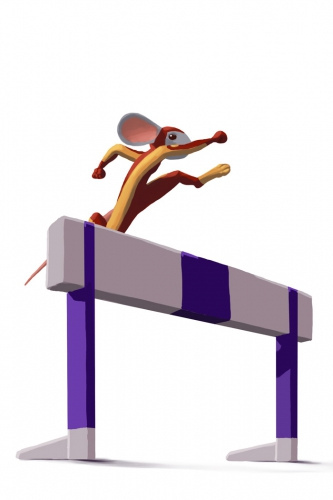 Lessons Learned
Greatest Lessons Learned:
CHWs are a needed work force to provide support services (not provided by any other member of our multidisciplinary team).
CHW can be trained to identify client barriers, develop a treatment plan, and follow-up on treatment plan.
CHW are able to get information from clients not obtained by other members.  

Clinic Changes as Result of CHW Project
Developed CHW protocols of work flow 
Developed referral  process to request CHW services in the EHR
Added CHWs to the provider/case management model
CHWs Accomplishments and Next Steps
Next Steps
Continue to streamline CHW  processes to prevent duplication of services and enhance CHW referral  process
Find opportunities for continuous education & training to build CHWs skills.
Continue to incorporate CHWs into the TAT in an effort to work towards sustainability
Accomplishments 
CHWs have a proven track records in helping clients achieve viral load suppression
CHW have completed multiple trainings to include MI, Mental Health First Aid, Peer education & training, TIC.
CHW have proven to be an integral part of the ECU-ASC team.
Represent ECU-ASC at regional HIV network , CAB at ECU and State.
Southern Nevada Health District (Health District)

 Serves more than 2 million residents and 40 million visitors per year
Nevada, 2017: 486 New HIV diagnoses; 32 % AA, 32% White, 30% Hispanic
Ryan White Interdisciplinary team (Parts A and B): Eligibility, Linkage Coordinator, Social Worker and Nurse Case Managers, clinic providers, medical assistants, pharmacist
As of start of BU grant – Health District had zero CHWs; As of 12/2018 – 1 CHW hired; active recruitment of CHWs in three different Health District programs
CHW Program 9/2017: Planning, Integration/Implementation
Aha! Moments
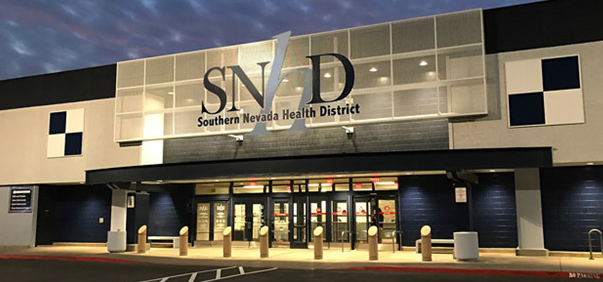 Panel Question and Answers
During this segment, please use the microphone 

to direct your questions to the panel.
50
Contact Information
Brian Fitzsimmons
Project Officer, Division of Community HIV/AIDS Programs
HIV/AIDS Bureau (HAB)
Health Resources and Services Administration (HRSA)
Email: bfitzsimmons@hrsa.gov 
Phone: 301-945-9820
Web: hab.hrsa.gov 

Please see handouts for contact information of project site presenters
51
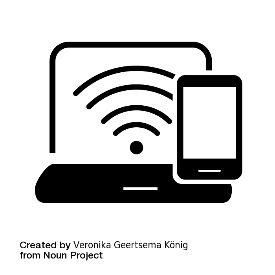 Connect with HRSA
To learn more about our agency, visit
 
www.HRSA.gov
Sign up for the HRSA eNews
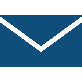 FOLLOW US:
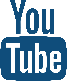 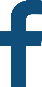 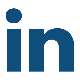 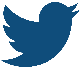 52
Obtaining CME/CE Credit
If you would like to receive continuing education credit for this activity, please visit:

http://ryanwhite.cds.pesgce.com